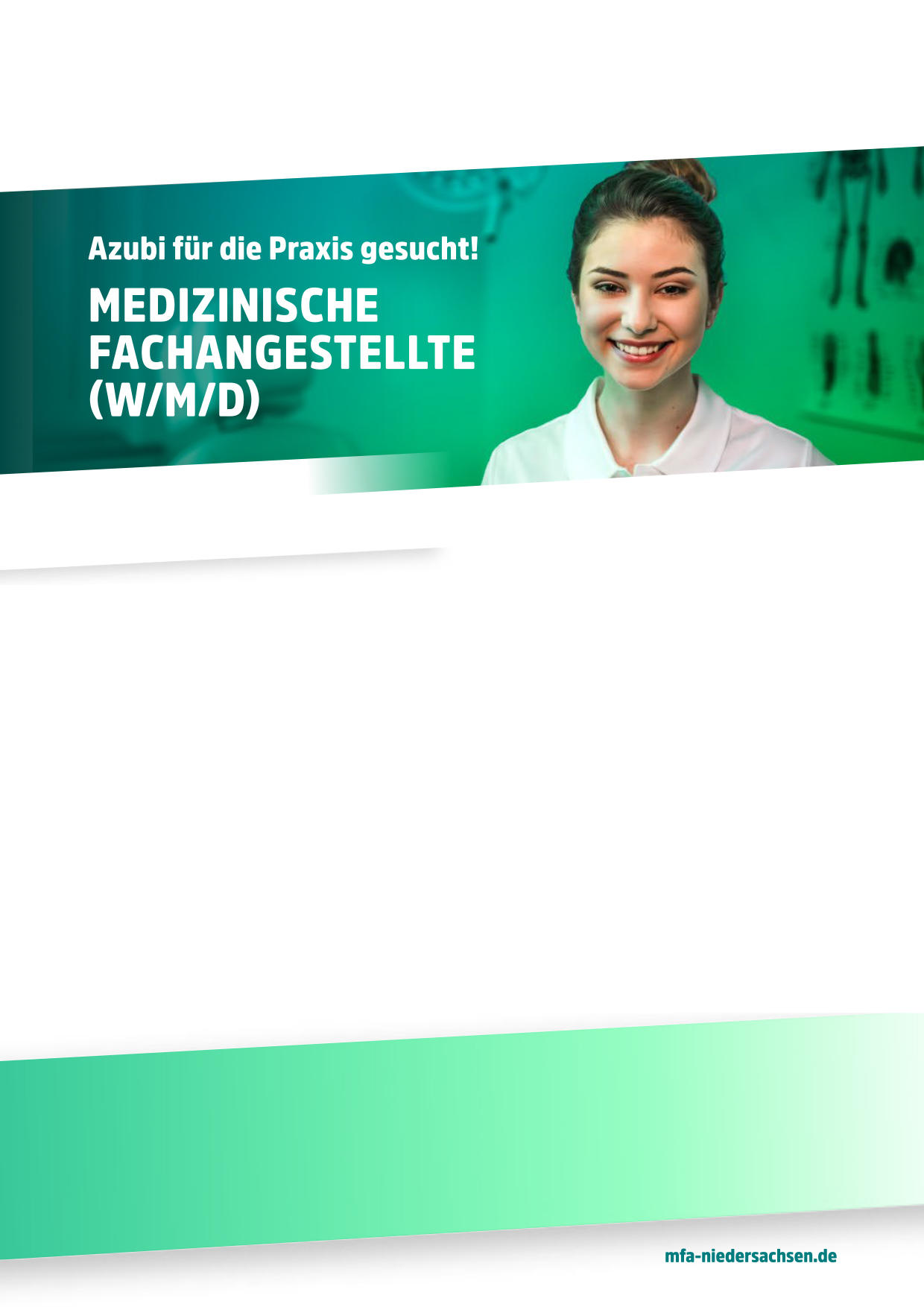 Wir sind eine allgemeinmedizinisch/internistische Praxisgemeinschaft mit einem breitgefächerten 
diagnostischen Leistungsspektrum in Musterstadt. Für uns steht die qualifizierte medizinische Versorgung unserer Patientinnen und Patienten an erster Stelle Dafür arbeiten wir gerne und immer im Team. 
Fehlst nur noch du!
zum 1. August 2021
Dein Aufgabenbereich:
» Organisation des Praxisablaufes und Terminmanagements
» Assistenz bei der Behandlung, Betreuung und Beratung von Patientinnen und Patienten
» Dokumentations- und Verwaltungsaufgaben
» Durchführung medizinischer Tätigkeiten wie Blutentnahme und der damit verbundenen Laborarbeit

Das solltest du mitbringen:
» Einen guten Hauptschul- oder höherwertigen Abschluss
» Spaß und Interesse an medizinischen Sachverhalten, Engagement und Lernbereitschaft
» Organisationstalent, Kommunikationsstärke und Freude am Umgang mit Menschen
» Werte wie Empathie, Teamgeist und Zuverlässigkeit
» Gutes Deutsch und sonstige Sprachkenntnisse sind sehr gerne gesehen

Was wir dir bieten:
» Die Möglichkeit, im Vorfeld ein Praktikum zum gegenseitigen Kennenlernen zu absolvieren
» Einen verantwortungsvollen und abwechslungsreichen Ausbildungsalltag 
» Ein angenehmes Arbeitsklima in einem Team, bei dem Zusammenhalt großgeschrieben wird
» Aktive Förderung deiner persönlichen Entwicklung und gute Chancen auf eine spätere Übernahme 
» Adäquate Vergütung und Zuschüsse zu den Fahrtkosten
» Gute Erreichbarkeit mit öffentlichen Verkehrsmitteln

Wenn du eine hohe Motivation mitbringst, eigenständig und verantwortungsvoll arbeiten möchtest 
und Freude am Kontakt mit anderen Menschen hast, freuen wir uns darauf, dich kennenzulernen! 
Bitte richte deine Bewerbung (per E-Mail, bevorzugt im Word- oder PDF-Format) an:

Praxis Dr. Muster | z.Hd. Name/Vorname | Musterstraße 44 | 12345 Musterstadt 
Telefon: 12345 123456 | E-Mail: Dr-Muster@mail.com | www.praxis-dr-muster.de